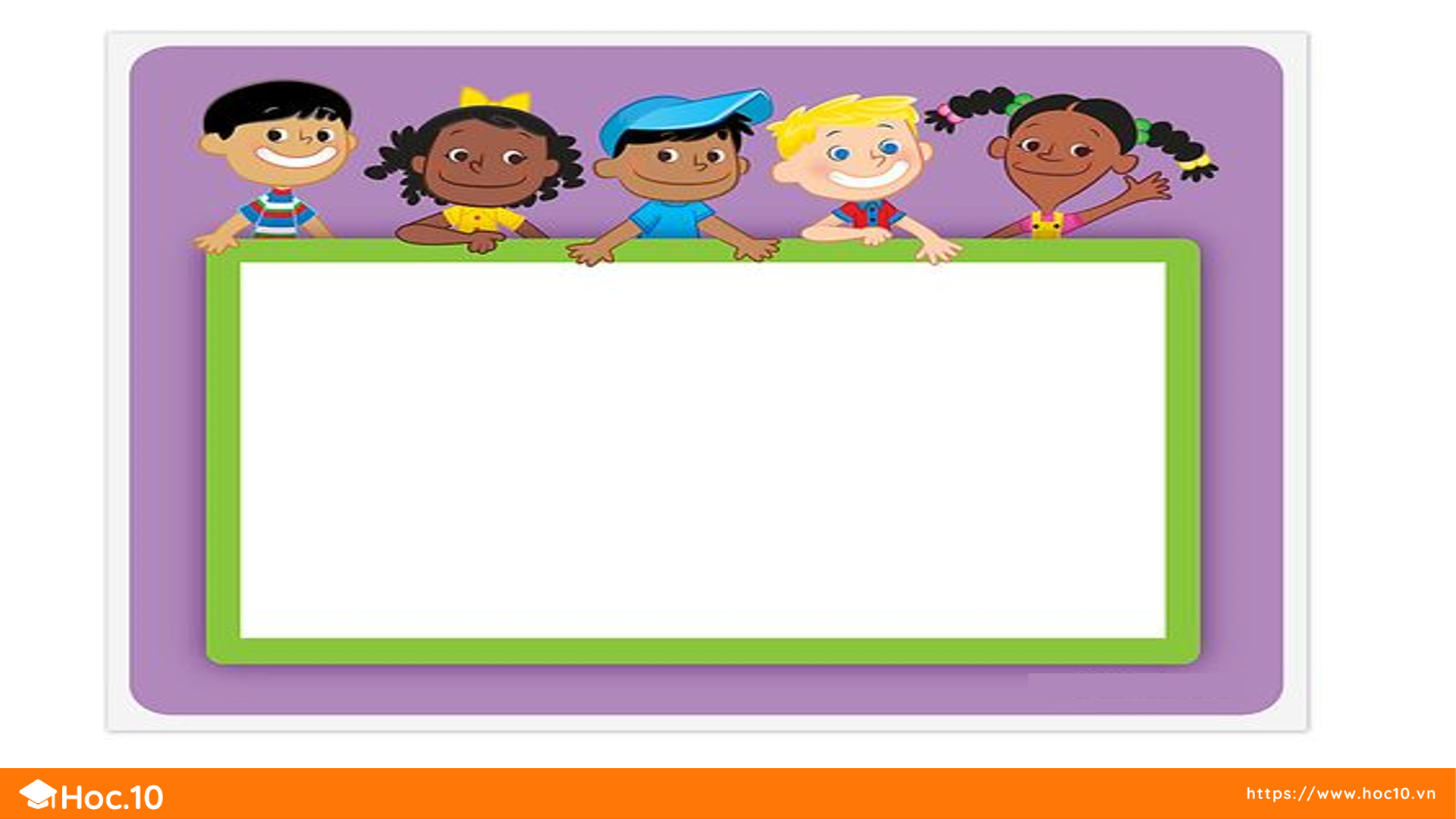 KHỞI ĐỘNG
TRÒ CHƠI
 ĐÀO VÀNG
HƯỚNG DẪN
Thầy cô kích vào màn hình để bắt đầu trò chơi.
Kích chuột vào cục vàng sẽ chuyển tới slide câu hỏi tương ứng. 
Kích chuột vào màn hình để hiện câu hỏi.
Kích chuột vào hình thợ đào vàng, chuyển về slide chính của trò chơi để chọn câu hỏi khác.
Kích chuột vào biểu tượng MŨI TÊN chuyển tới slide hoạt động bài học tiếp theo.
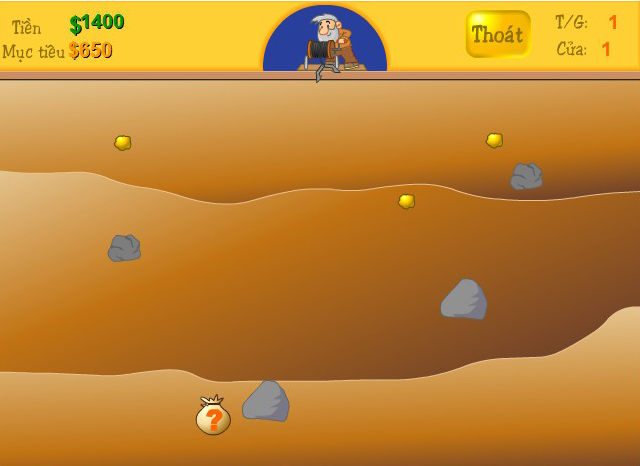 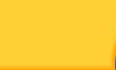 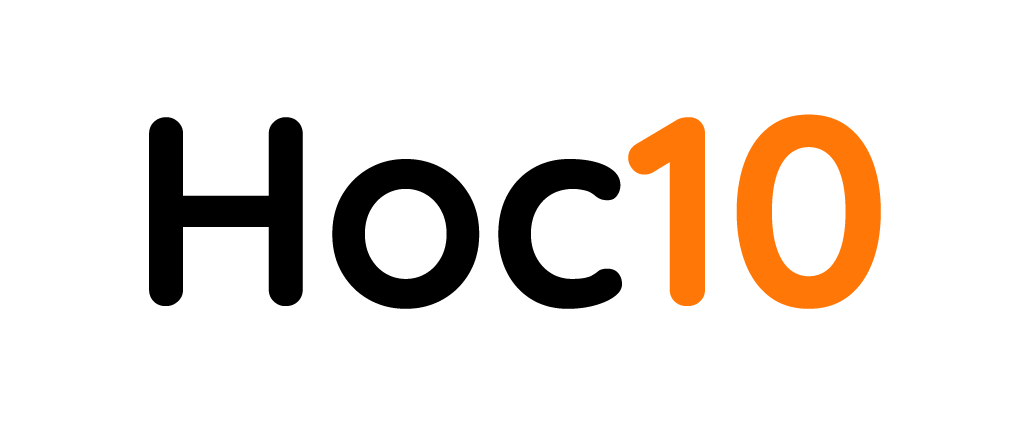 10$
20$
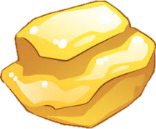 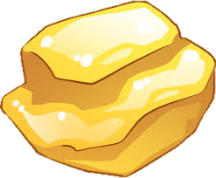 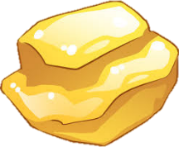 50$
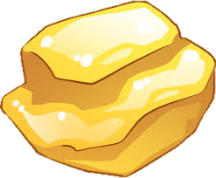 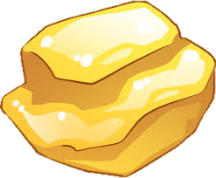 150$
150$
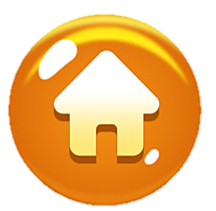 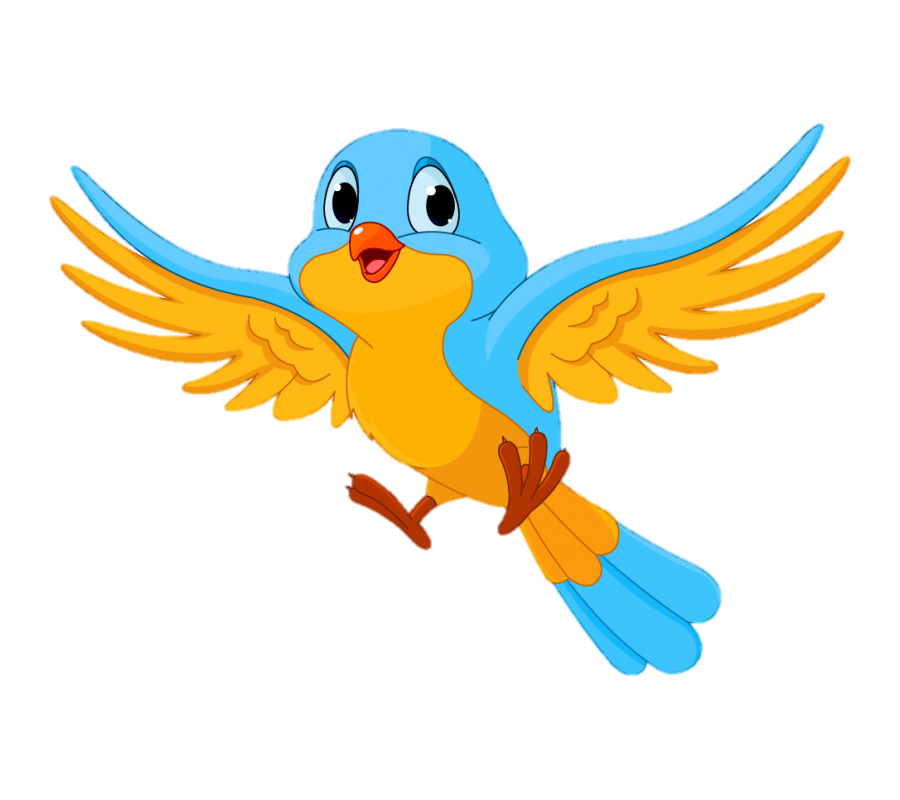 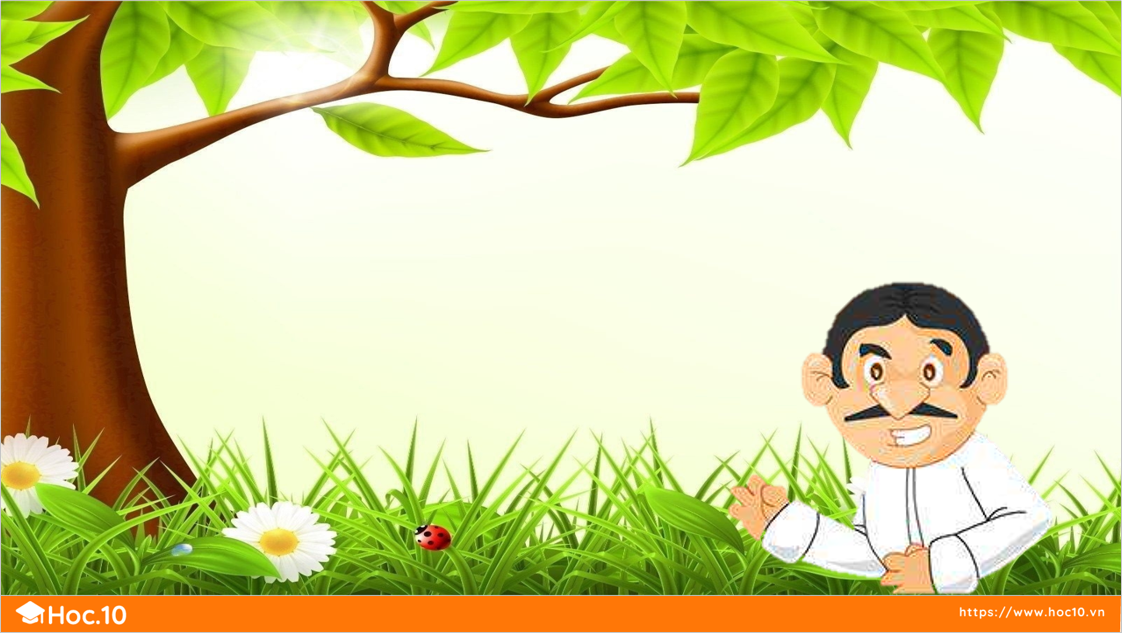 10 cm = ? dm
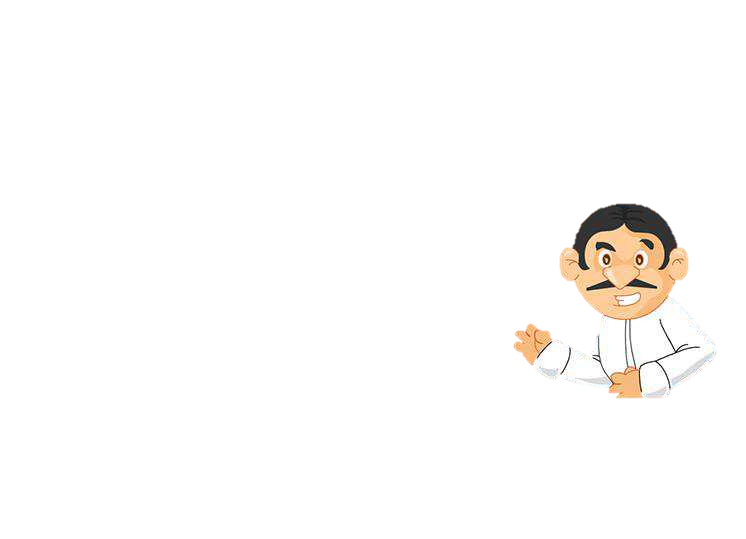 A. 9
B. 10
C. 1
D. 2
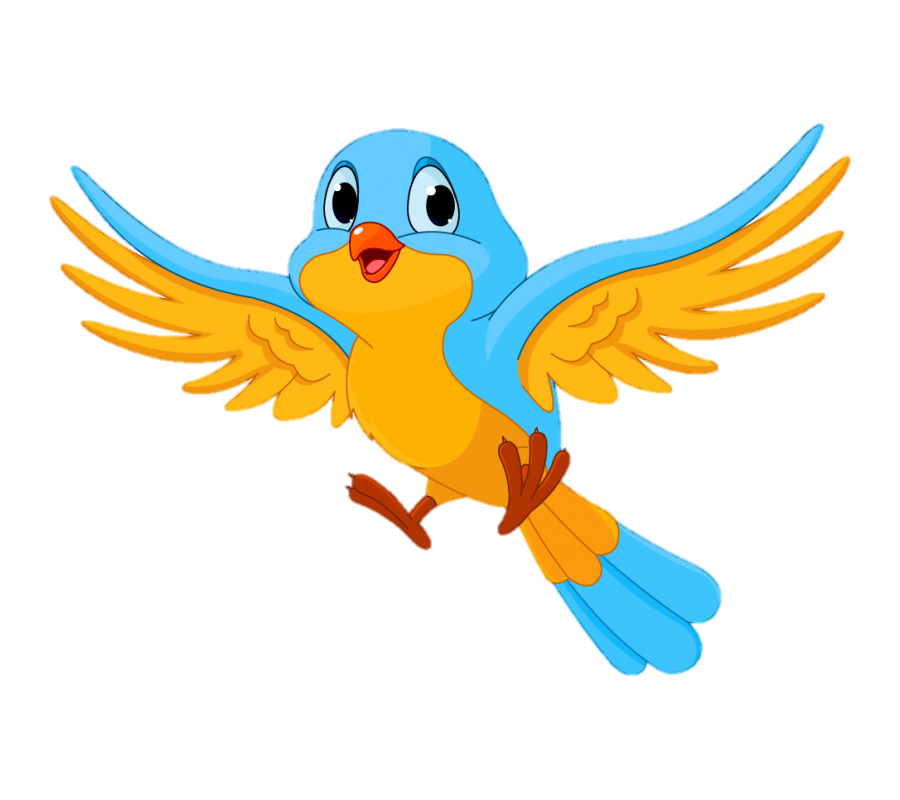 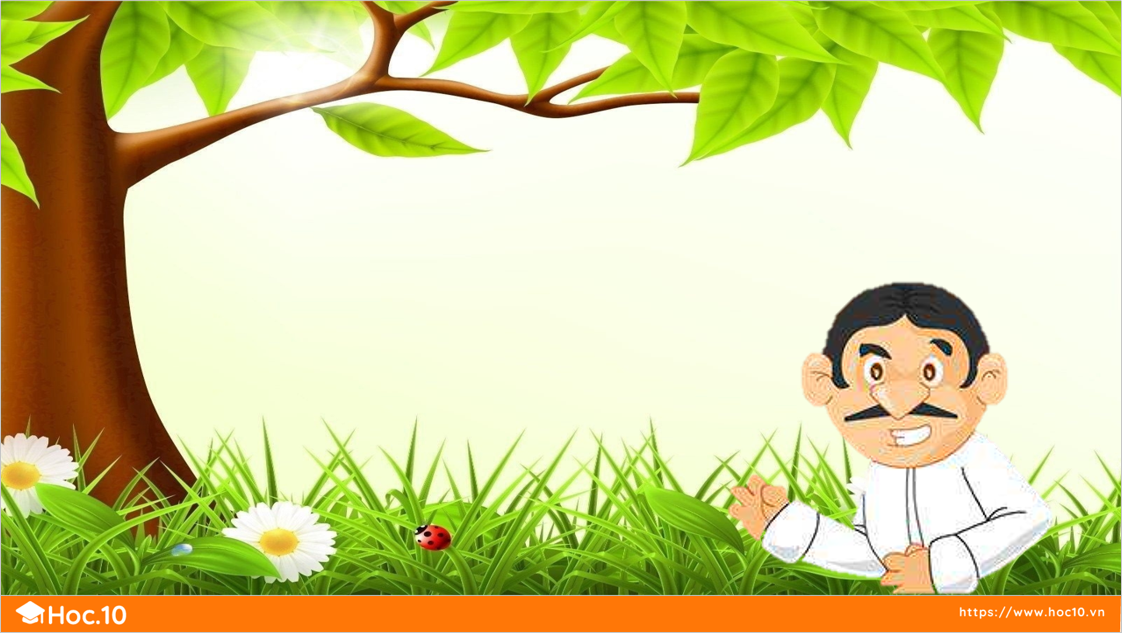 3 dm = ? cm
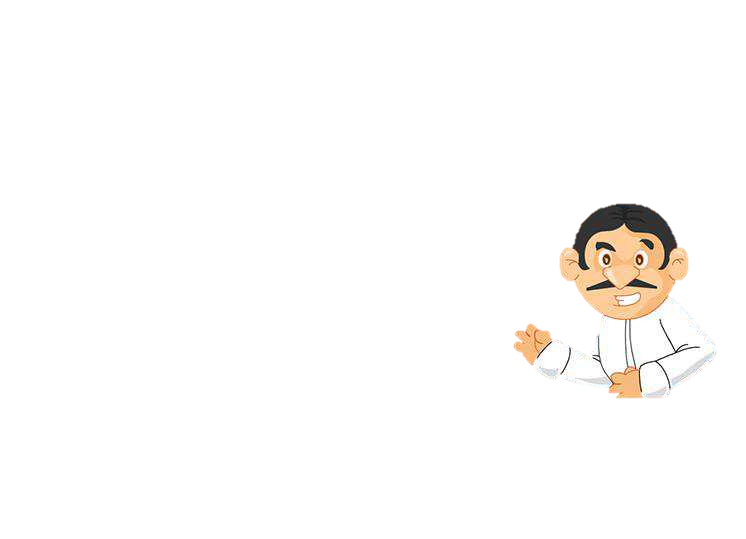 A. 30
B. 10
D. 6
C. 3
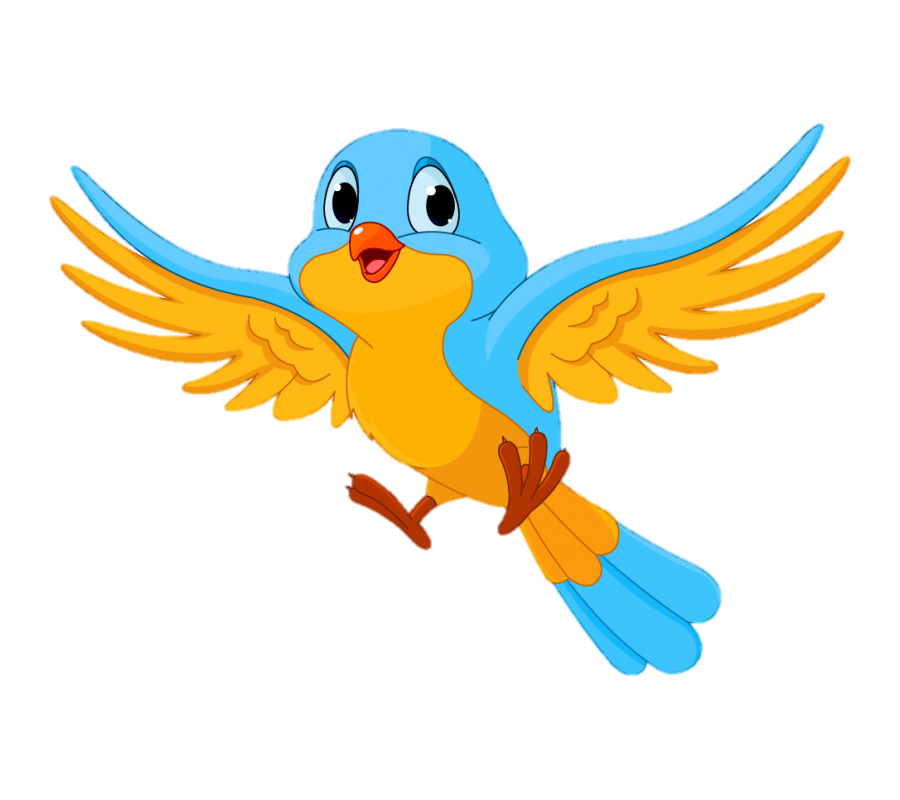 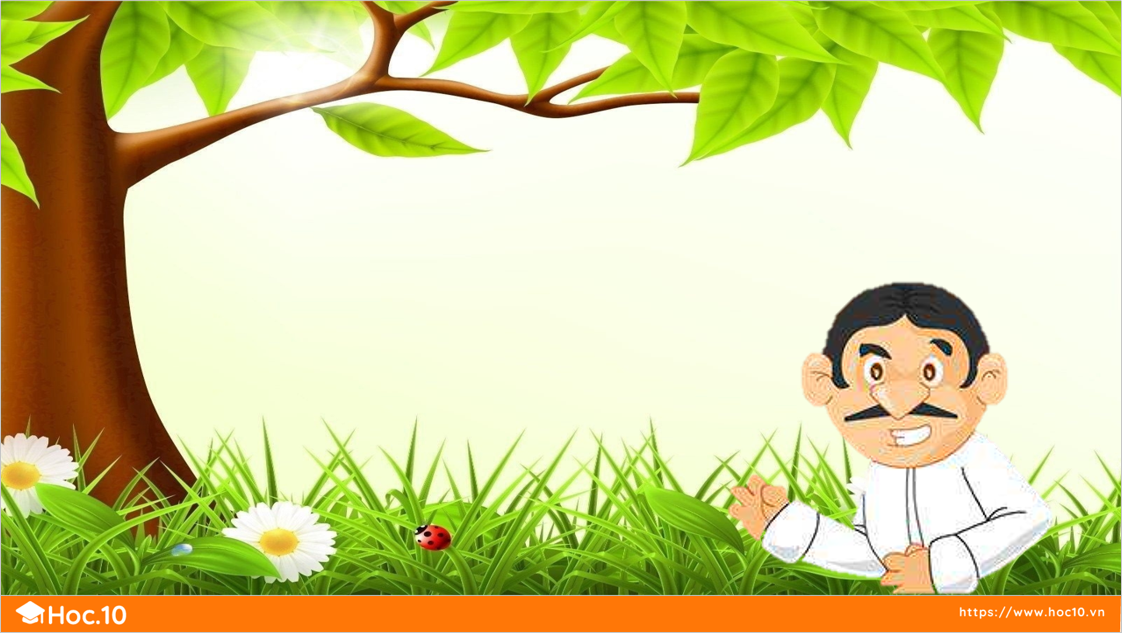 20 cm = ? dm
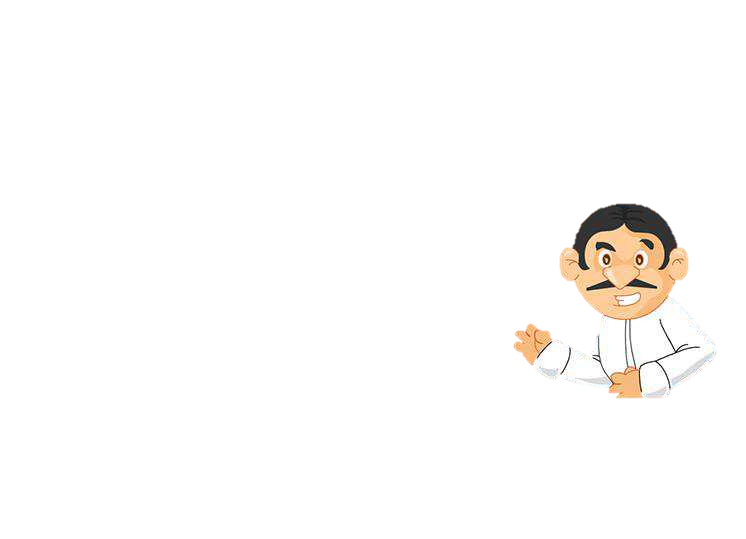 B. 10
A. 20
C. 2
D. 1
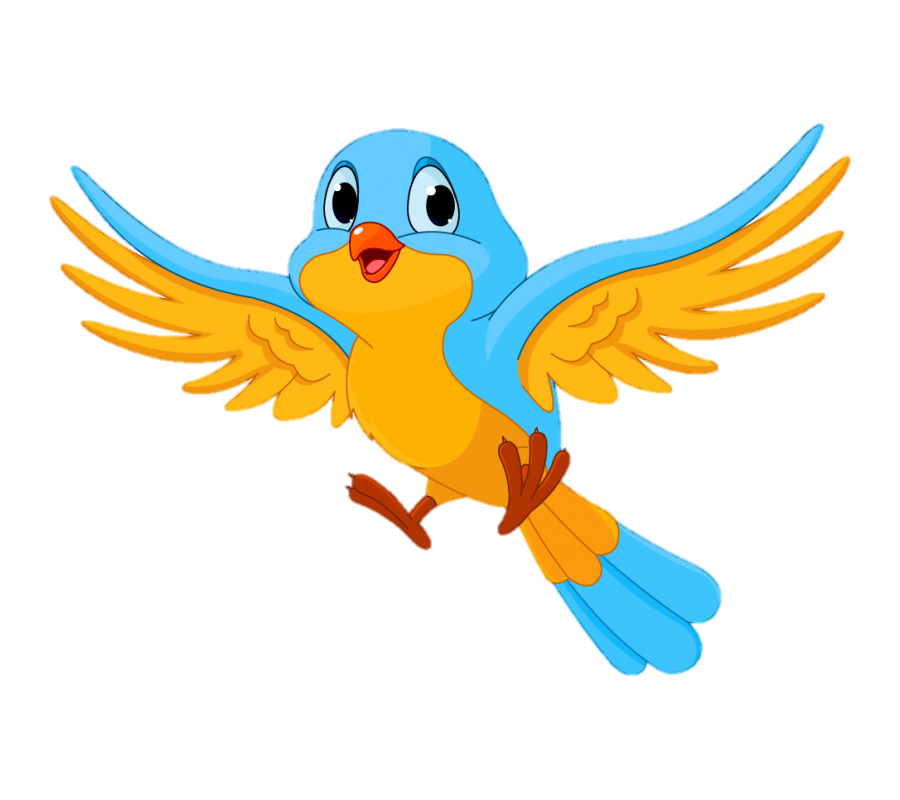 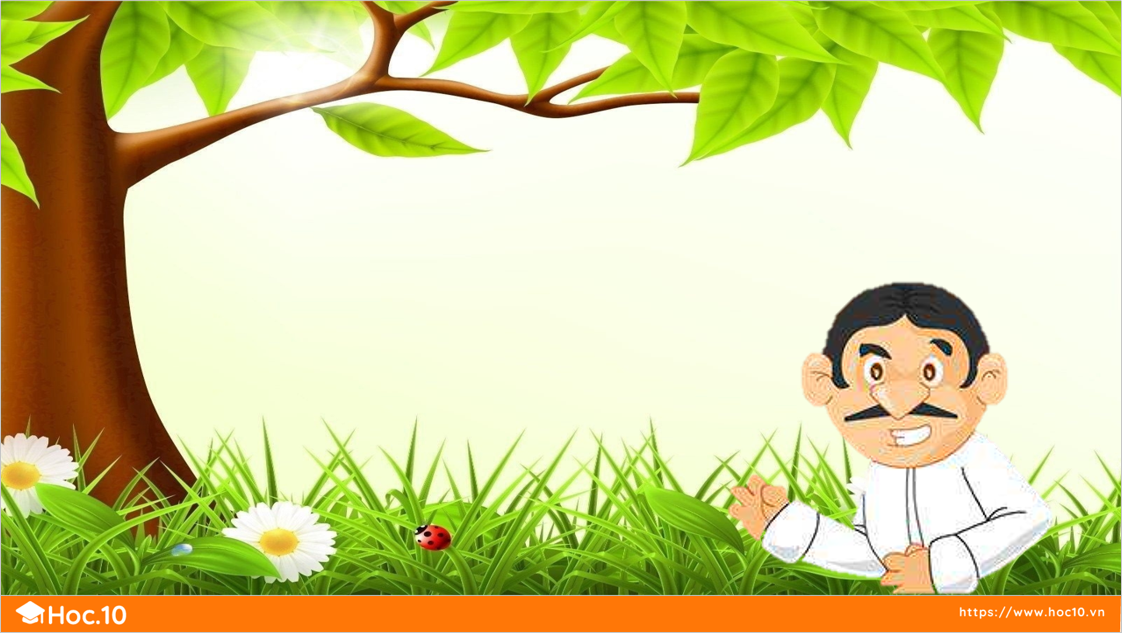 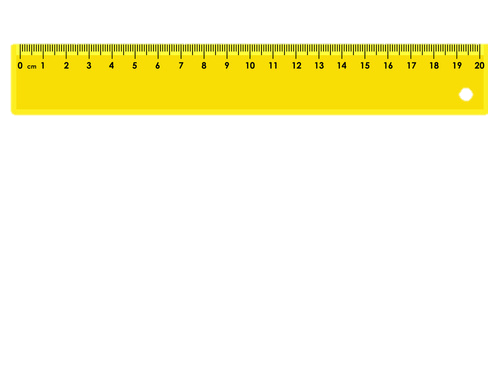 Băng giấy dài bao nhiêu xăng - ti - mét?
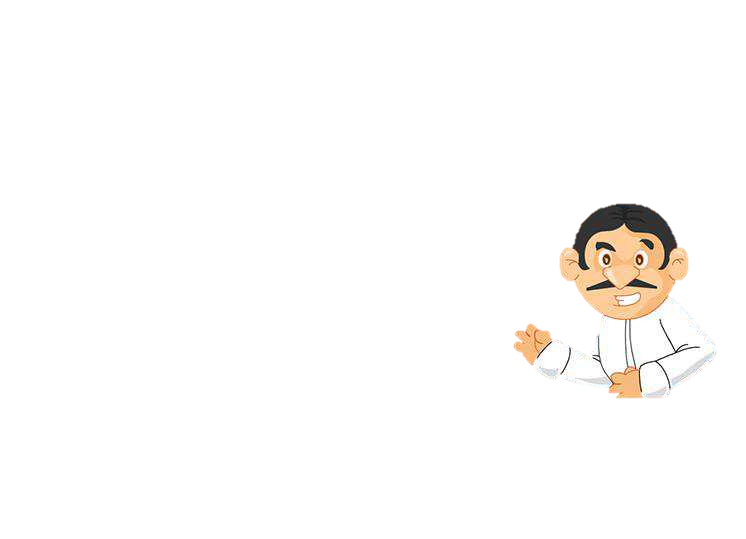 B. 11 cm
A. 10 cm
C. 1 cm
D. 11 dm
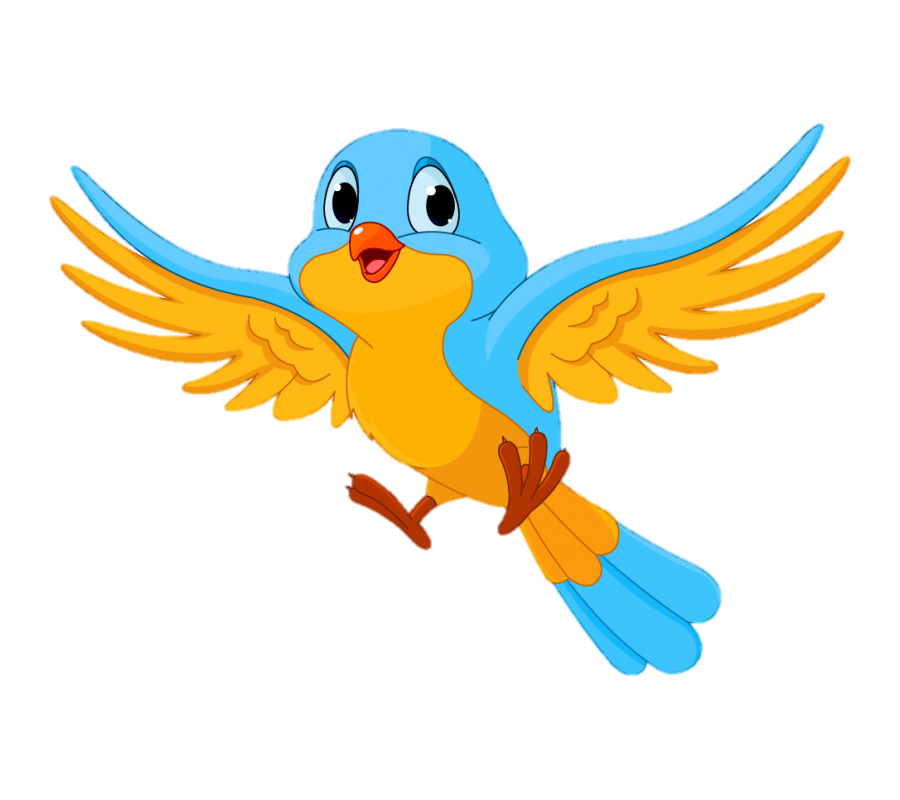 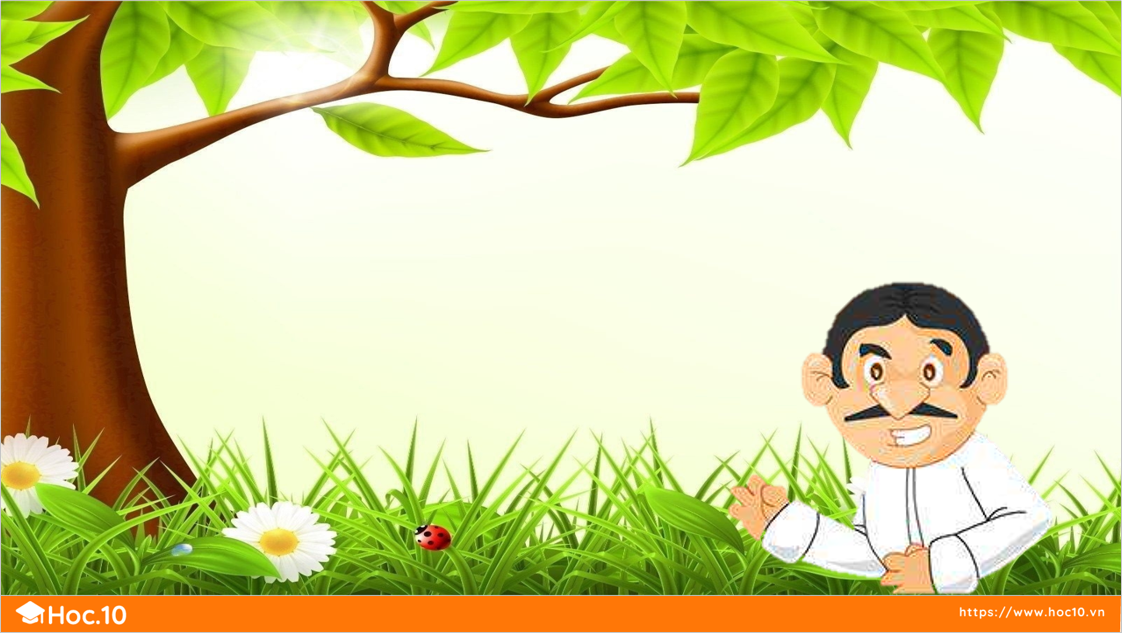 Băng giấy dài bao nhiêu đề - xi - mét?
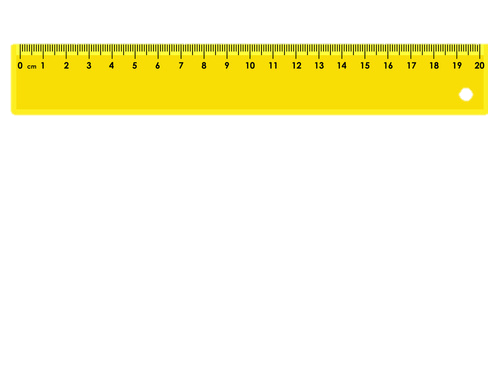 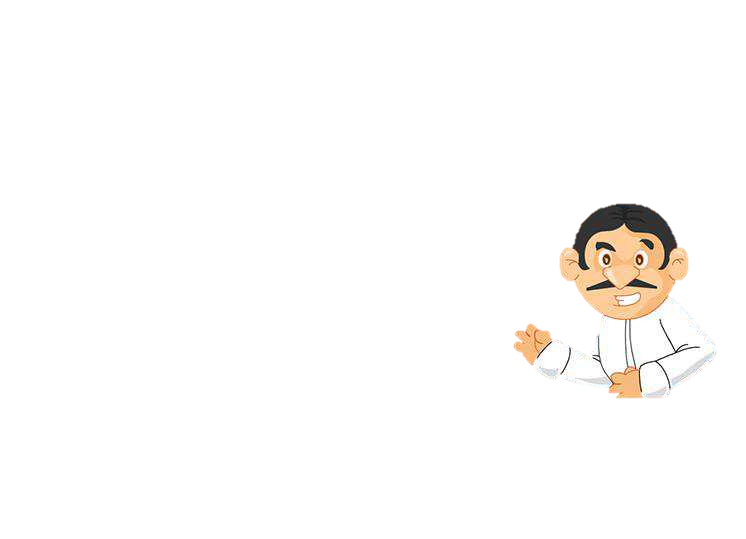 B. 20 dm
A. 10 cm
C. 20 cm
D. 2 dm
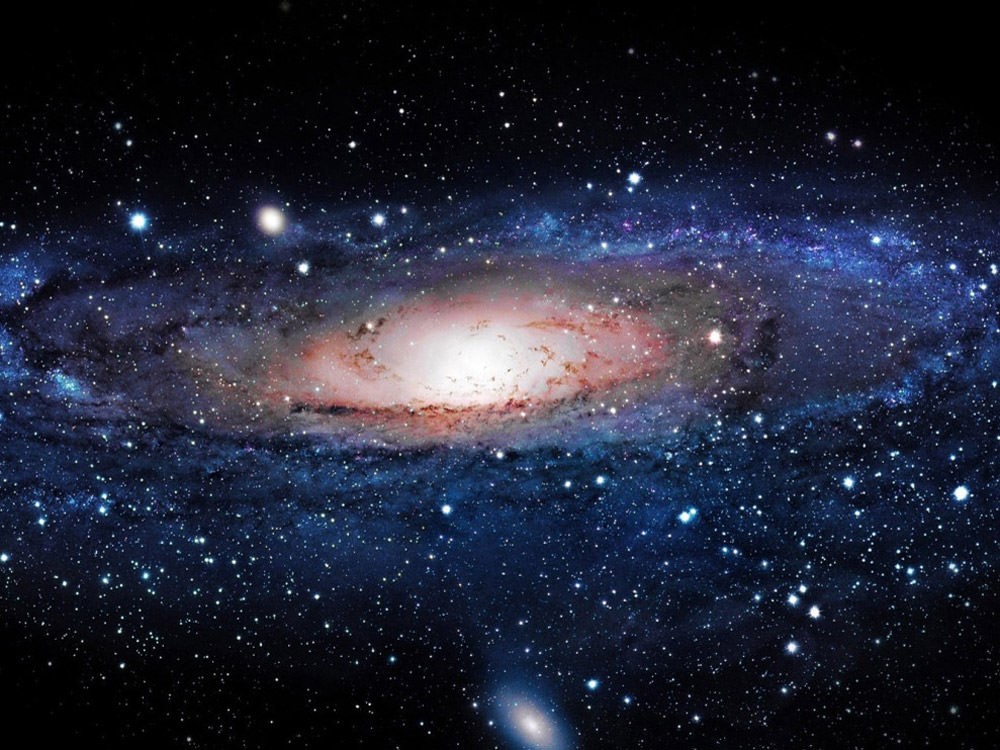 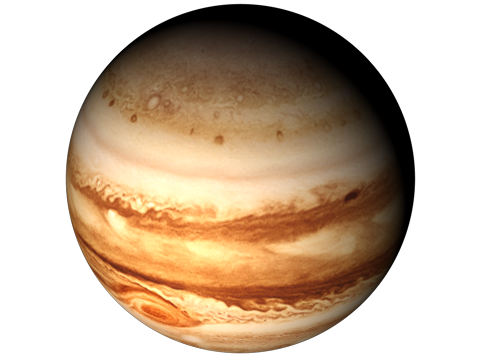 DU HÀNH VŨ TRỤ
HƯỚNG DẪN
Thầy cô kích chuột vào màn hình để bắt đầu trò chơi.
Kích chuột vào đĩa bay để di chuyển tới hành tinh ghé thăm, kích chuột vào tên hành tinh sẽ di chuyển đến slide có câu hỏi tương ứng.
Tại slide câu hỏi, kích chuột vào màn hình hiện đáp án (đối với câu trả lời ngắn).
Sau khi HS trả lời đúng câu hỏi, kích vào hình ảnh người ngoài hành tinh để quay về slide chính.
Sau khi hoàn thành các câu hỏi, kích vào “NGÔI NHÀ” để chuyển đến slide kết của trò chơi.
HƯỚNG DẪN
Người ngoài hành tinh muốn ghé thăm các hành tinh trong dải ngân hà, các em hãy giúp bạn trả lời đúng các câu hỏi nhé!
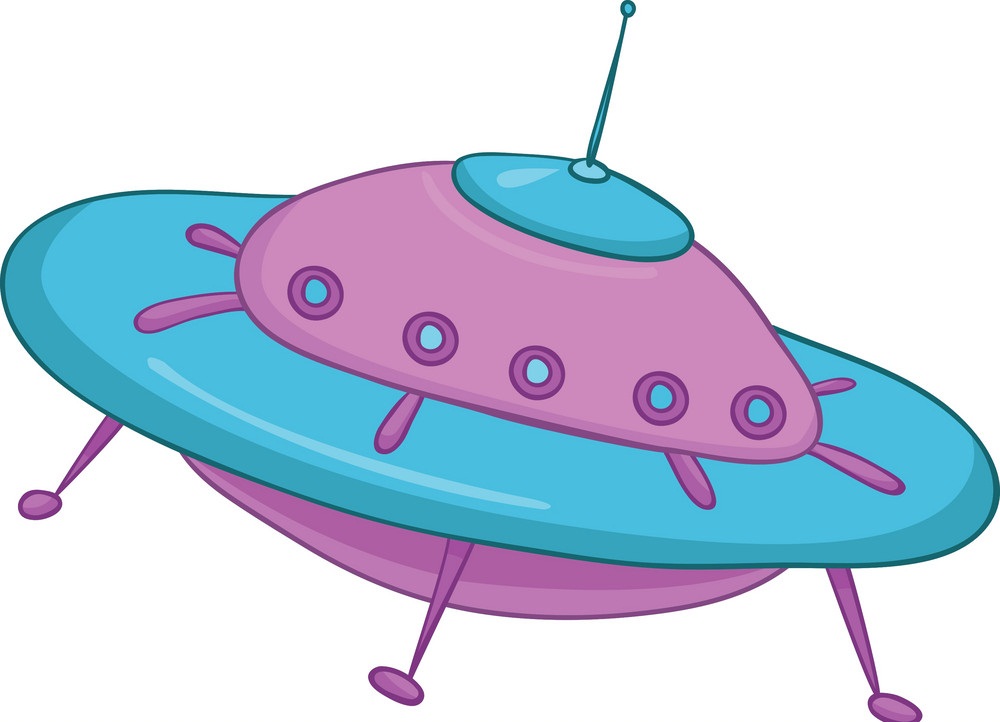 BẮT ĐẦU
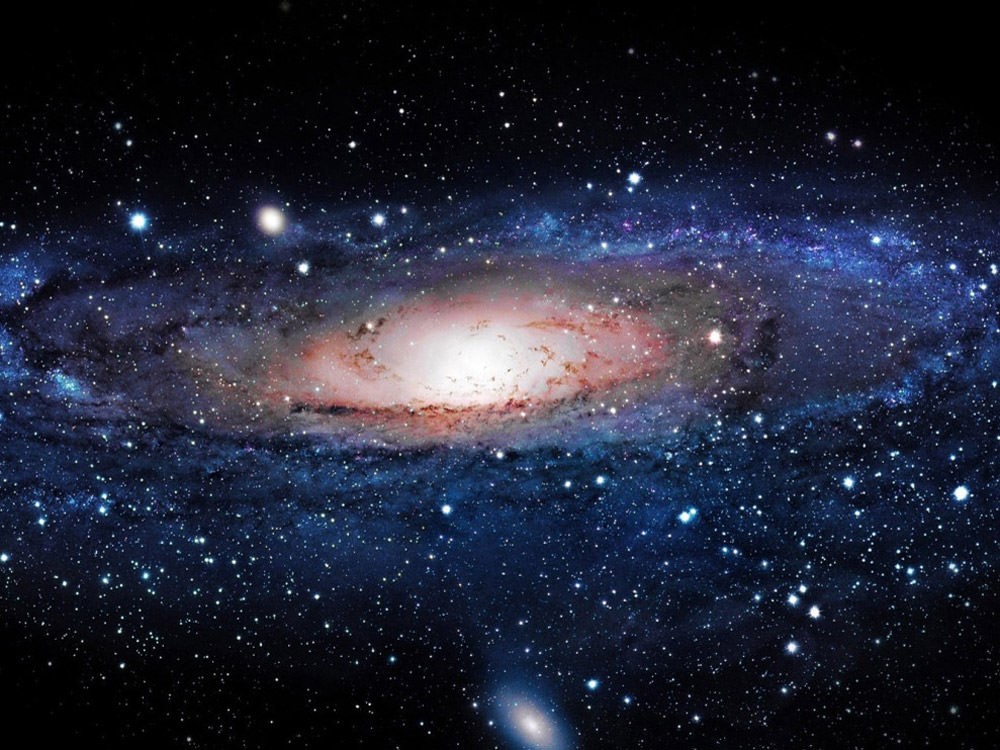 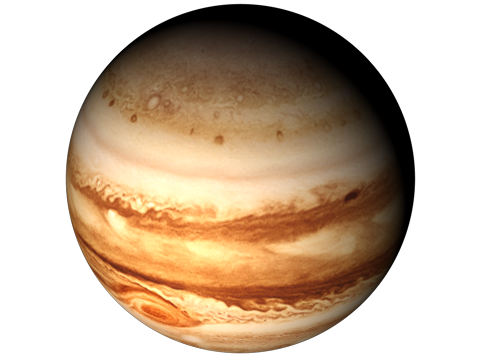 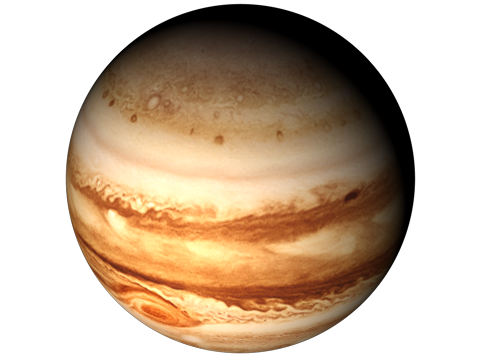 Sao Hoả
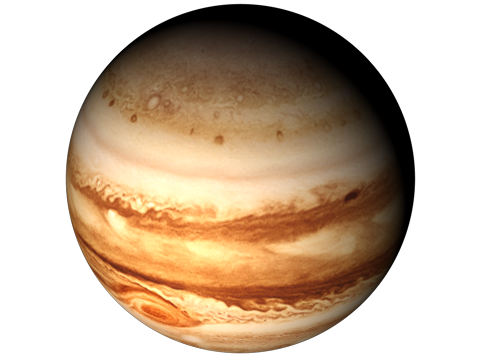 Sao Mộc
Sao Kim
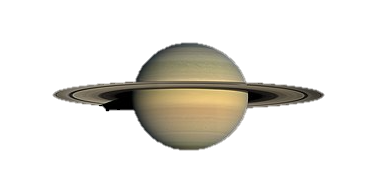 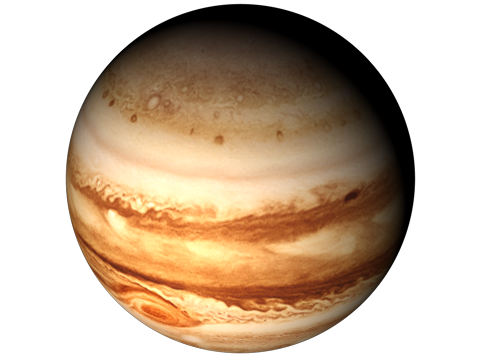 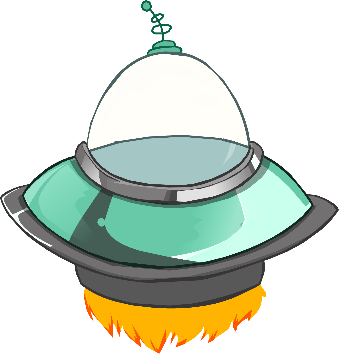 Sao Thổ
Sao Thuỷ
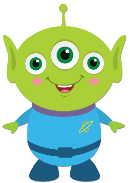 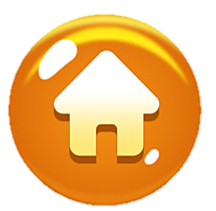 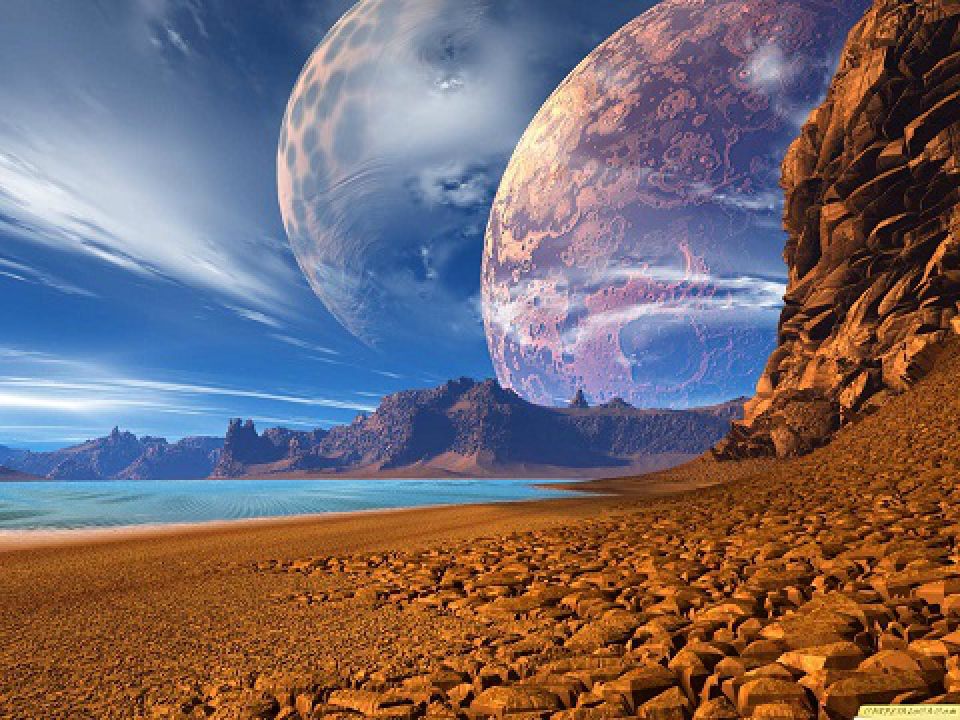 18 dm – 8 dm = ?
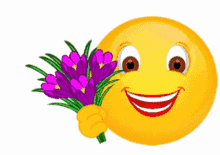 A. 10 dm
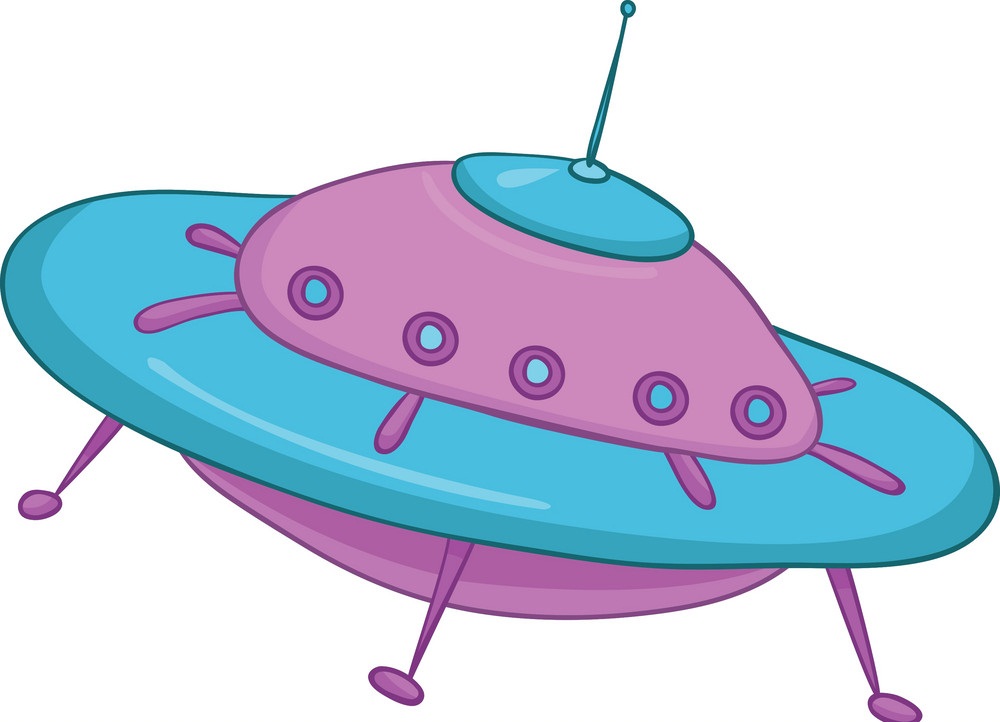 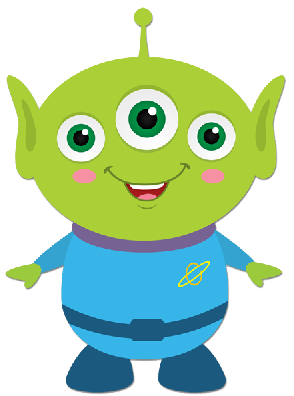 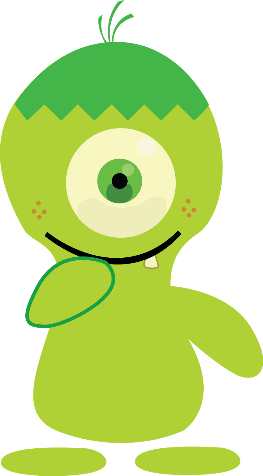 B. 10 cm
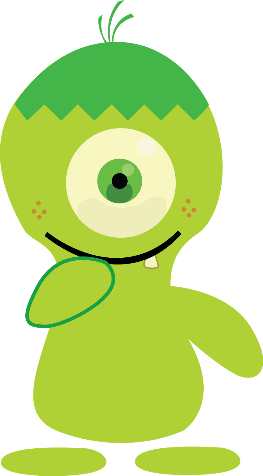 C. 8 dm
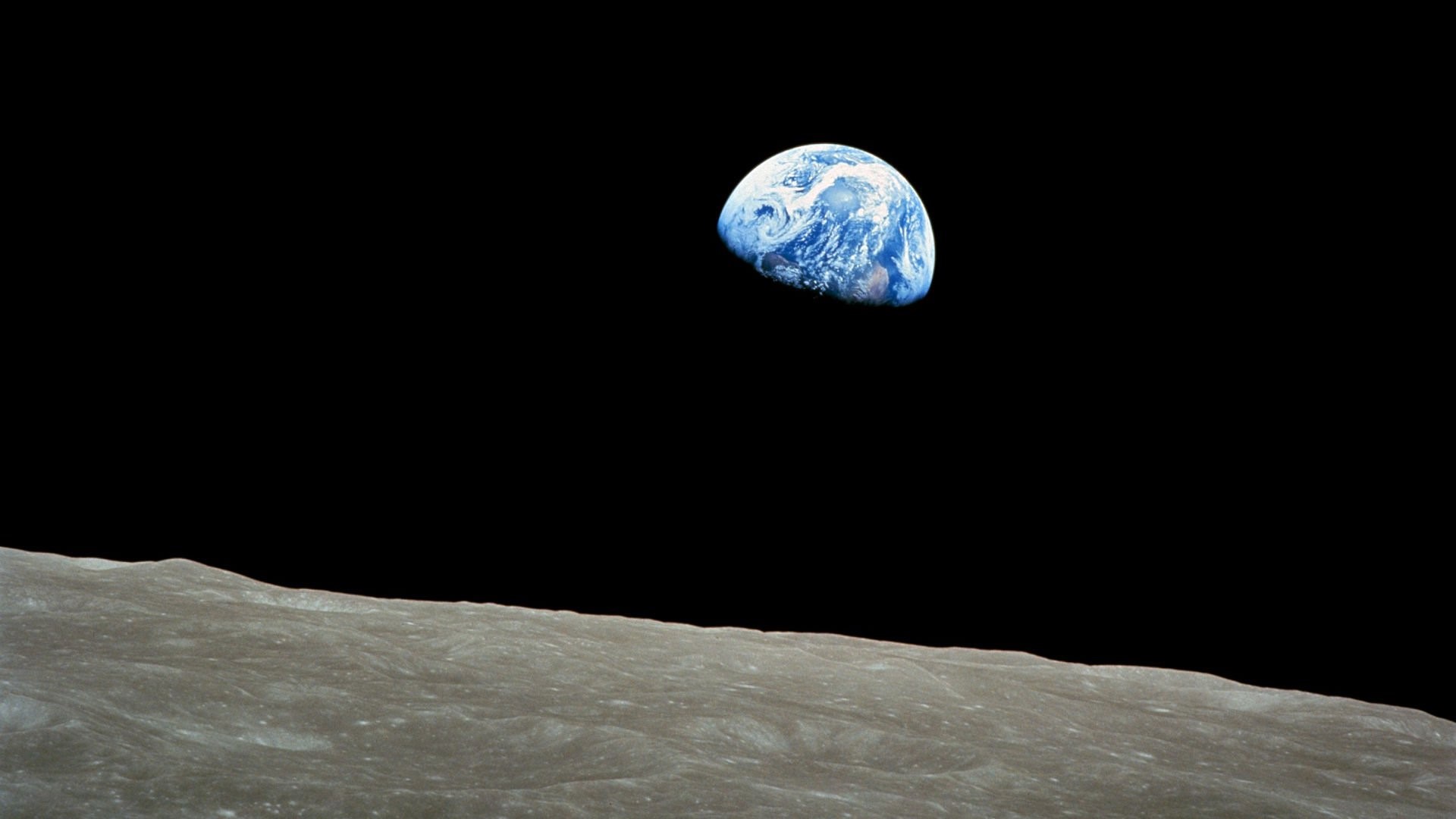 15 dm + 4 dm = ?
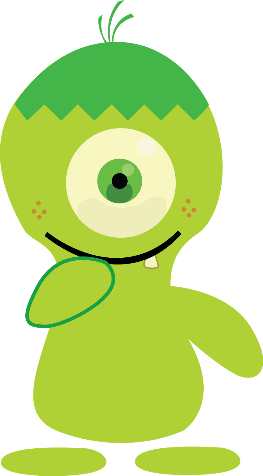 A. 18 dm
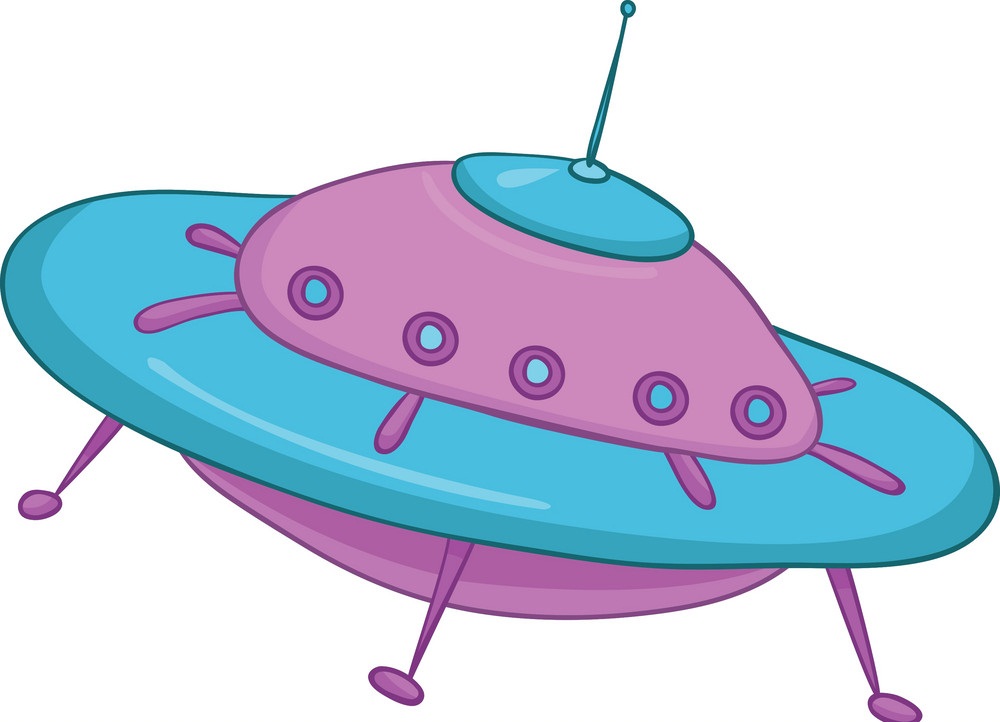 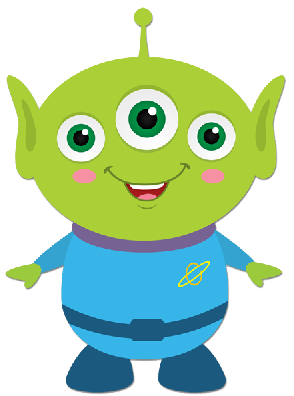 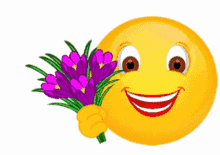 B. 19 dm
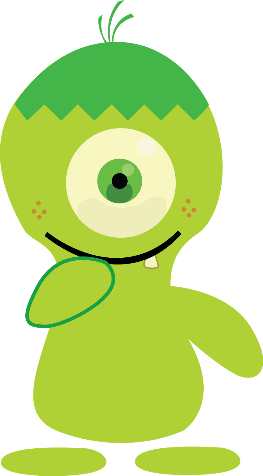 C. 11 dm
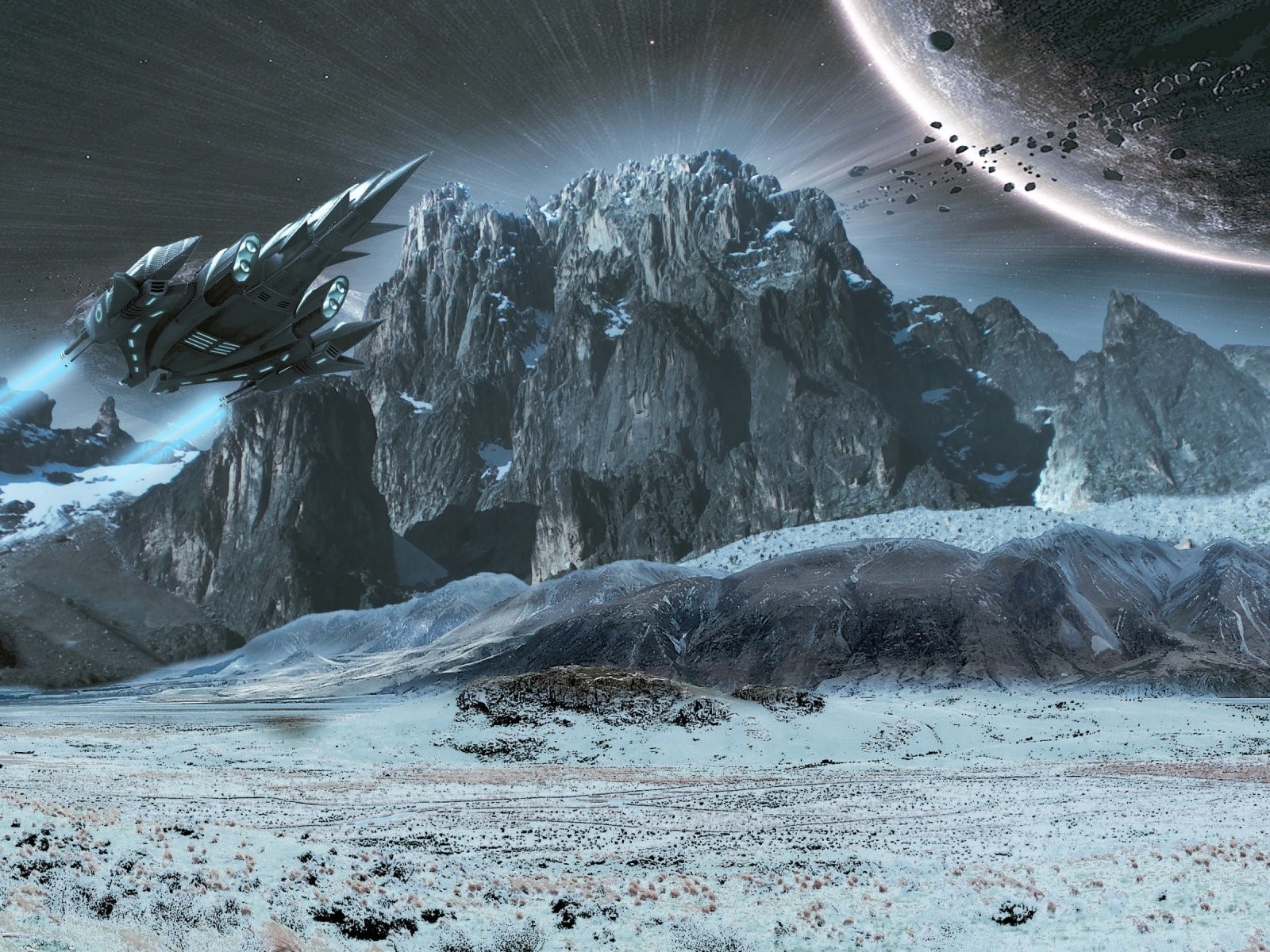 26 dm – 6 dm + 10 dm = ?
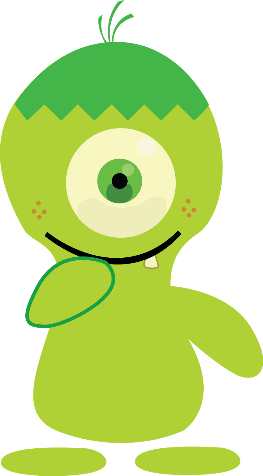 A. 20 dm
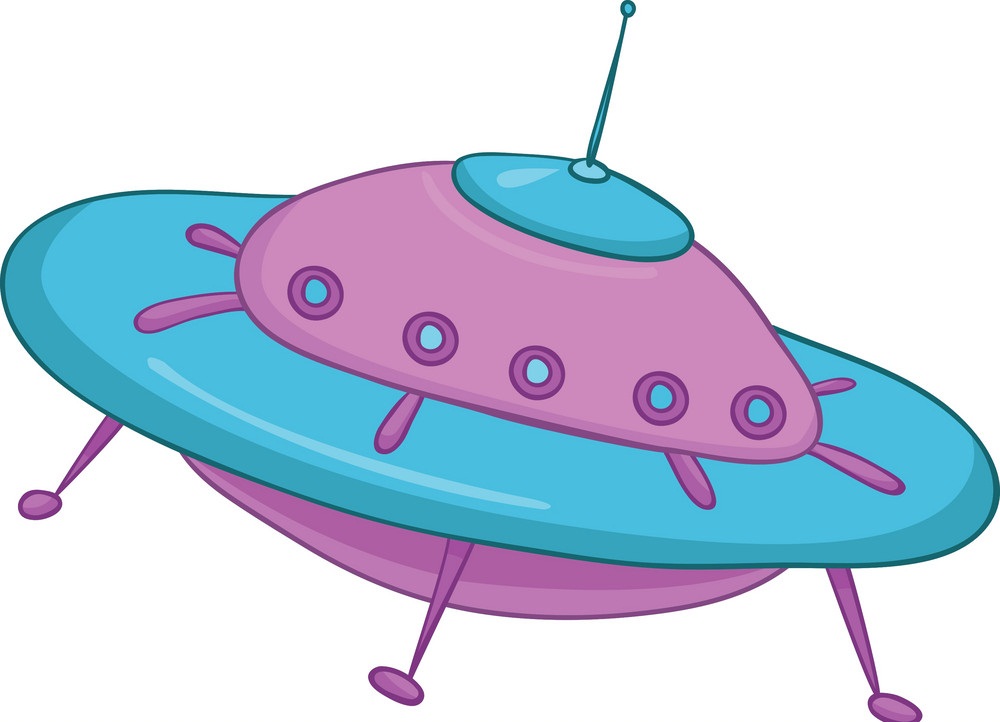 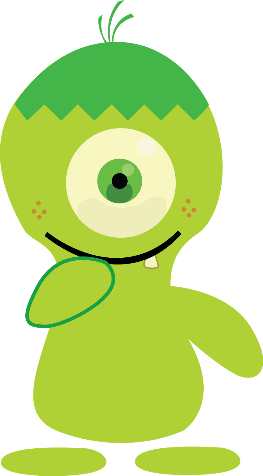 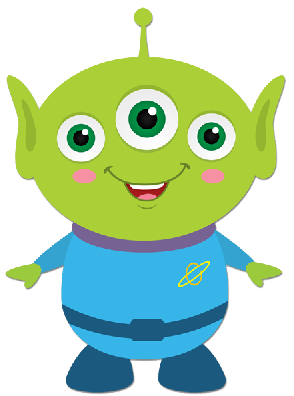 B. 10 dm
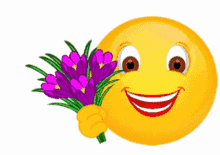 C. 30 dm
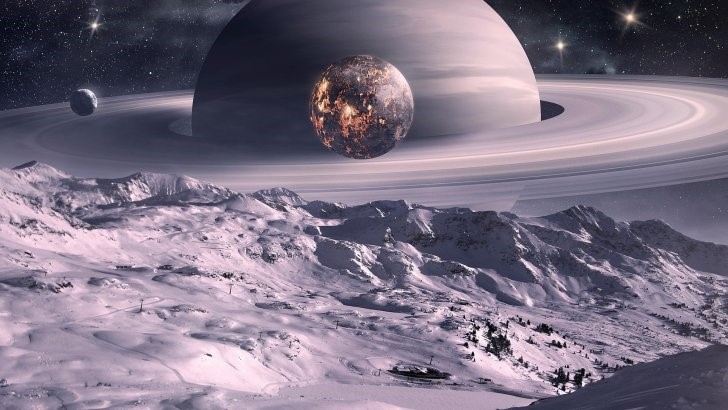 30 dm + 5 dm – 20 dm = ?
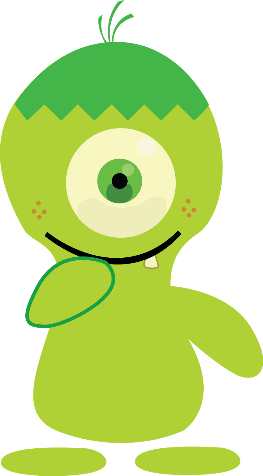 A. 35 dm
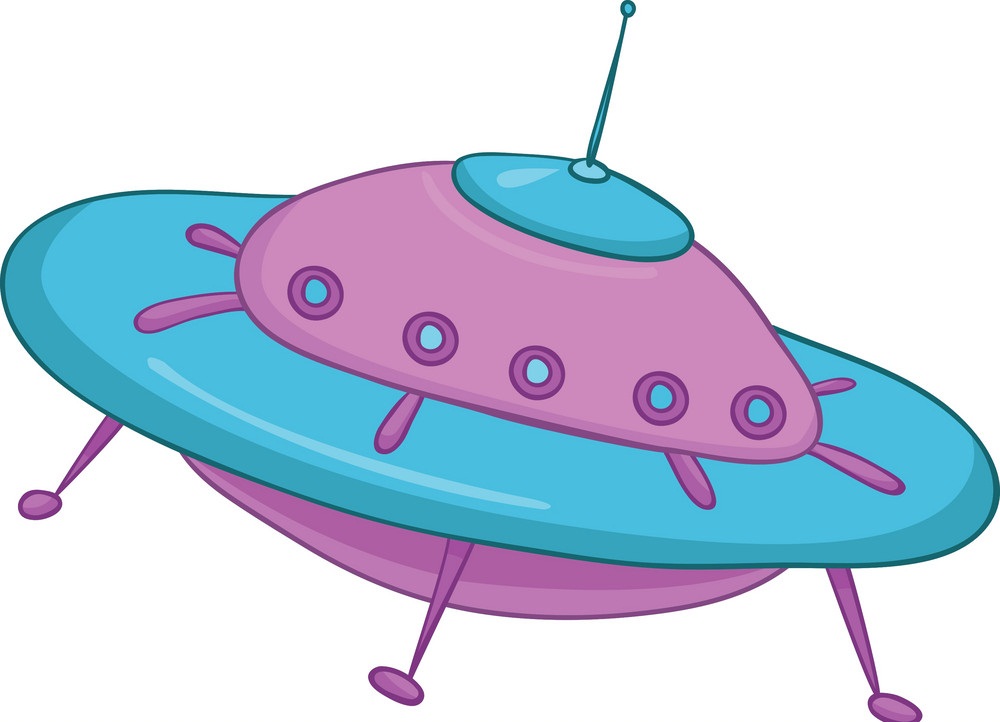 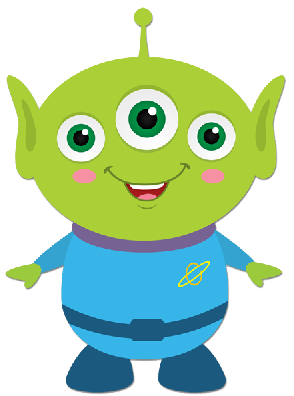 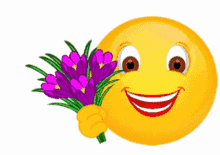 B. 15 dm
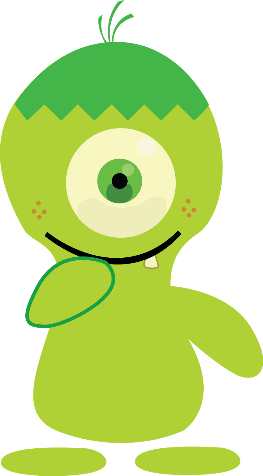 C. 10 dm
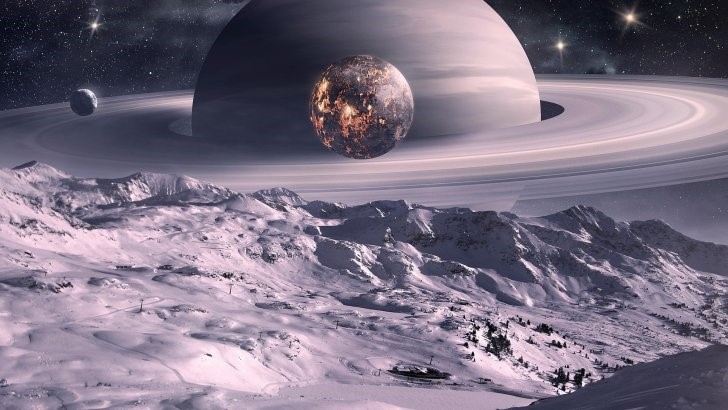 2 dm + 3 cm = ? cm
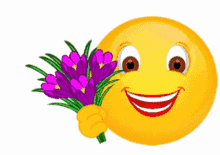 A. 23 cm
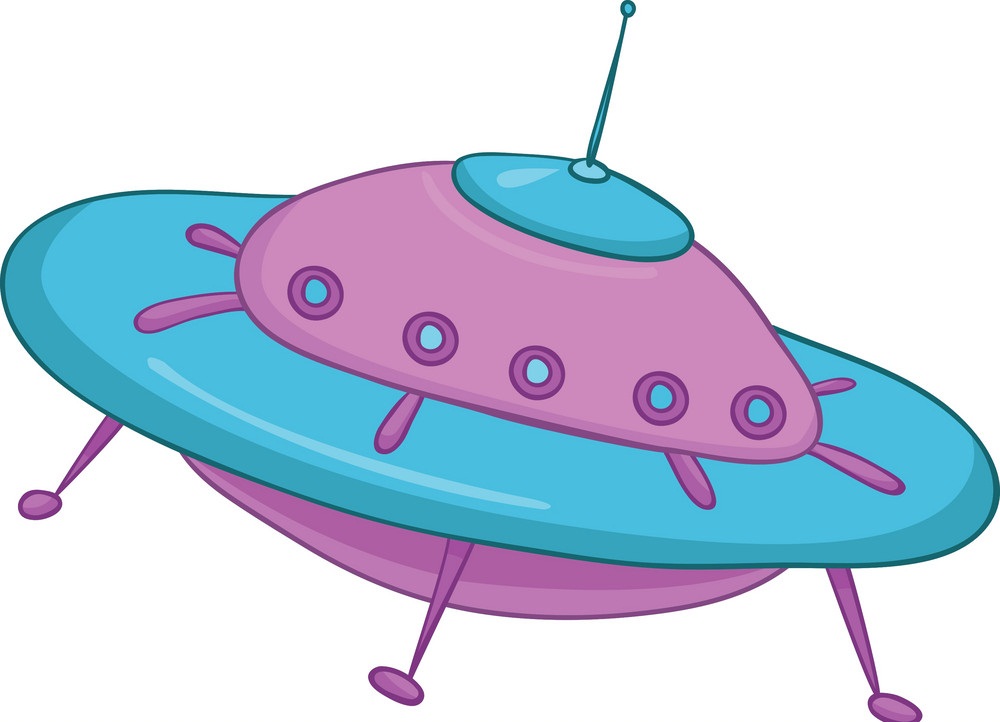 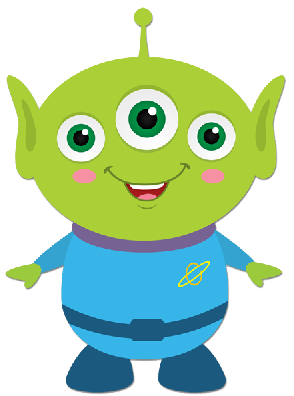 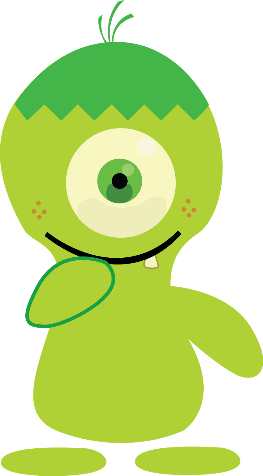 B. 5 cm
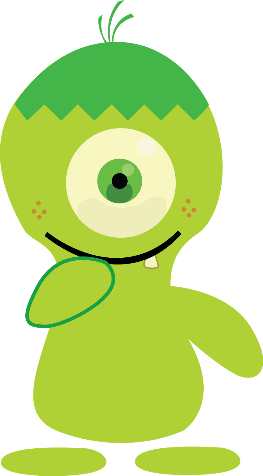 C. 20 cm
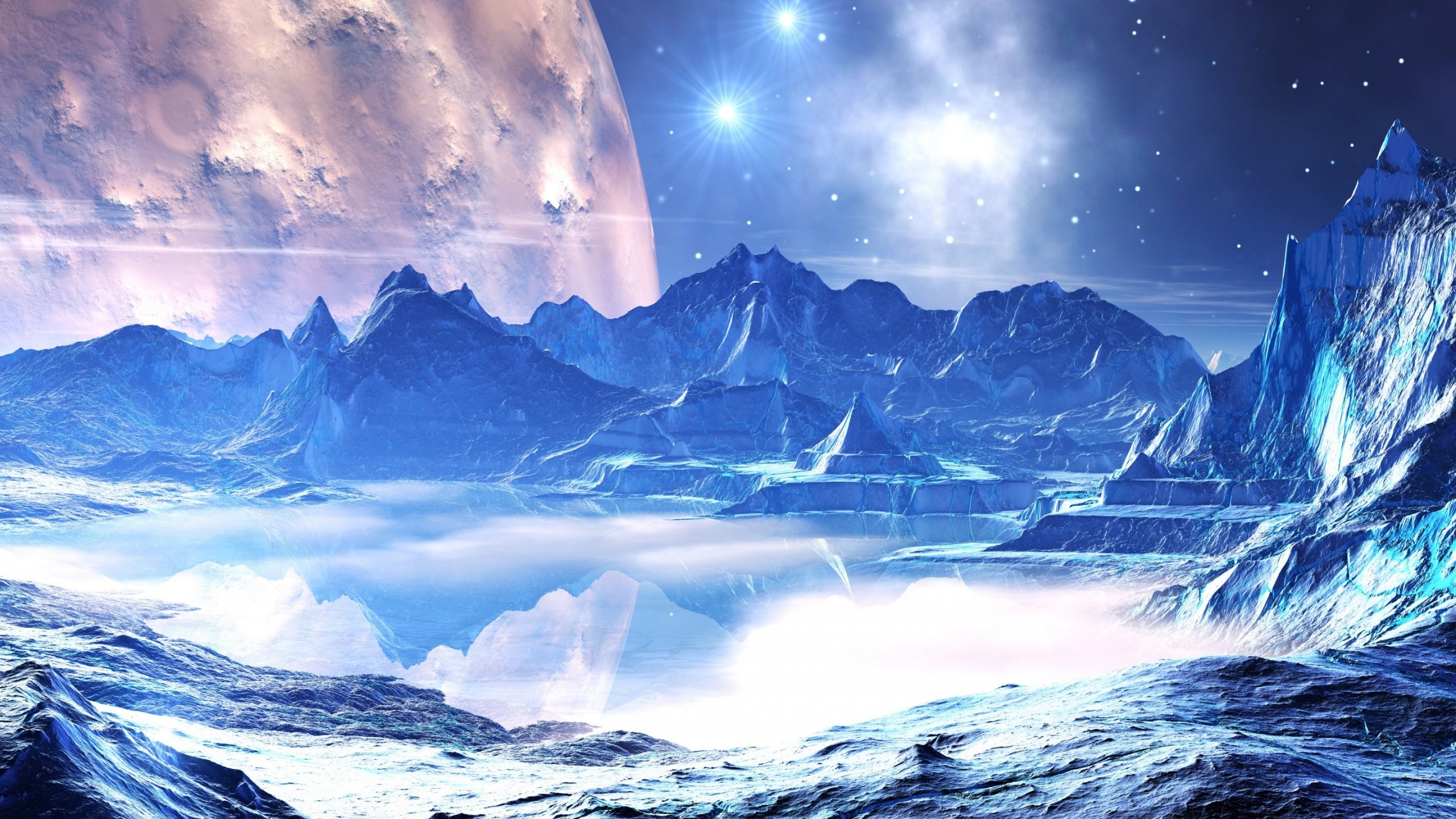 TẠM BIỆT
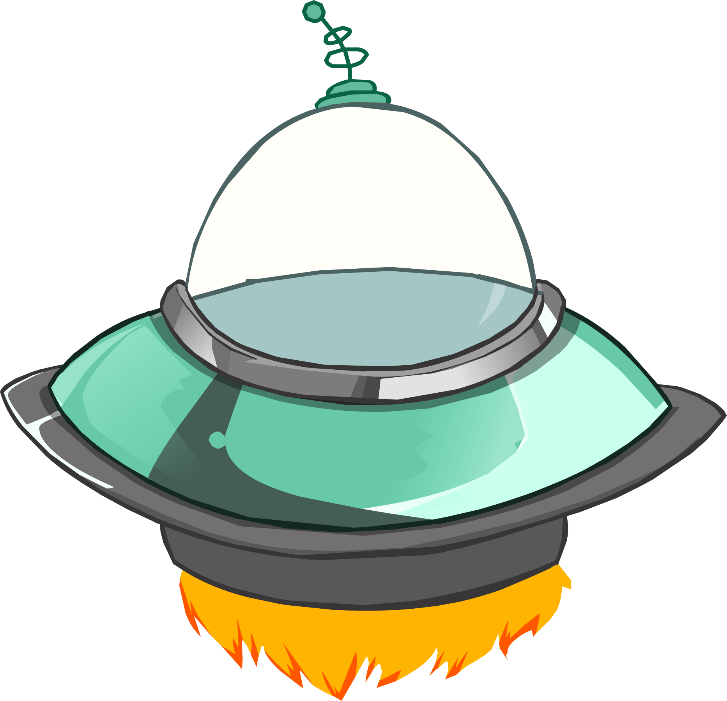 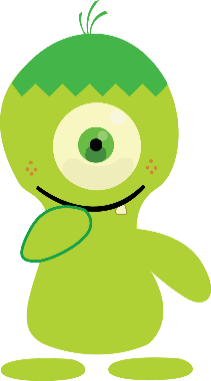 Chào mừng bạn đã đến với
hành tinh của chúng mình.
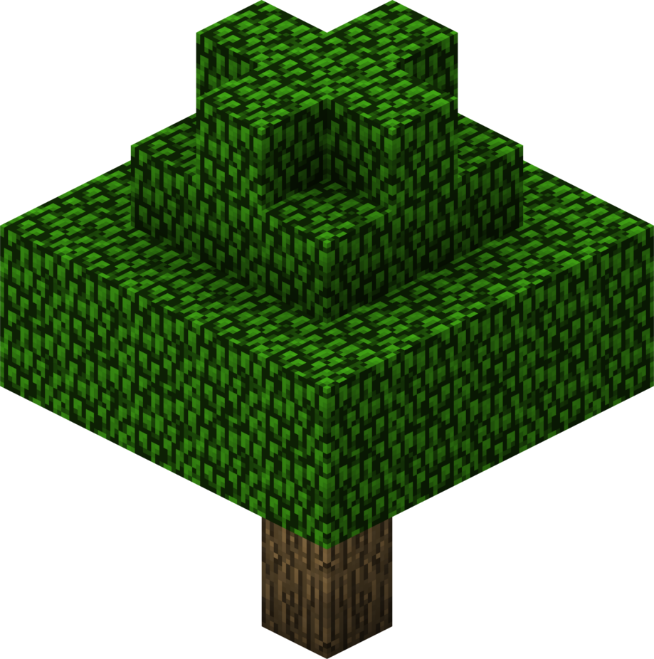 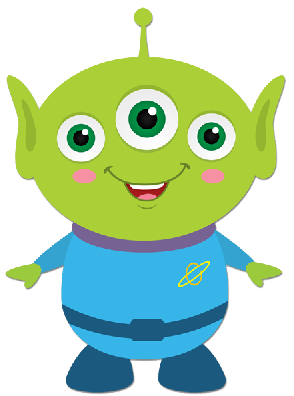 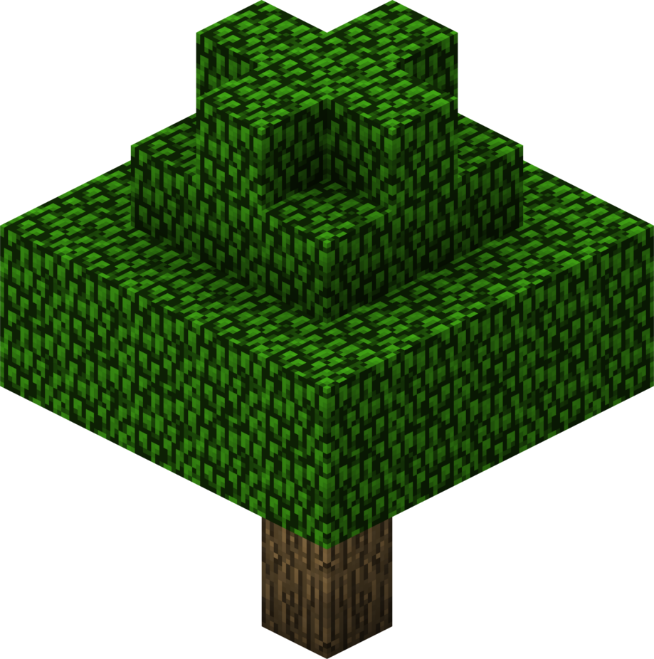 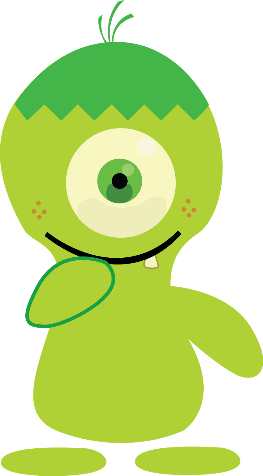 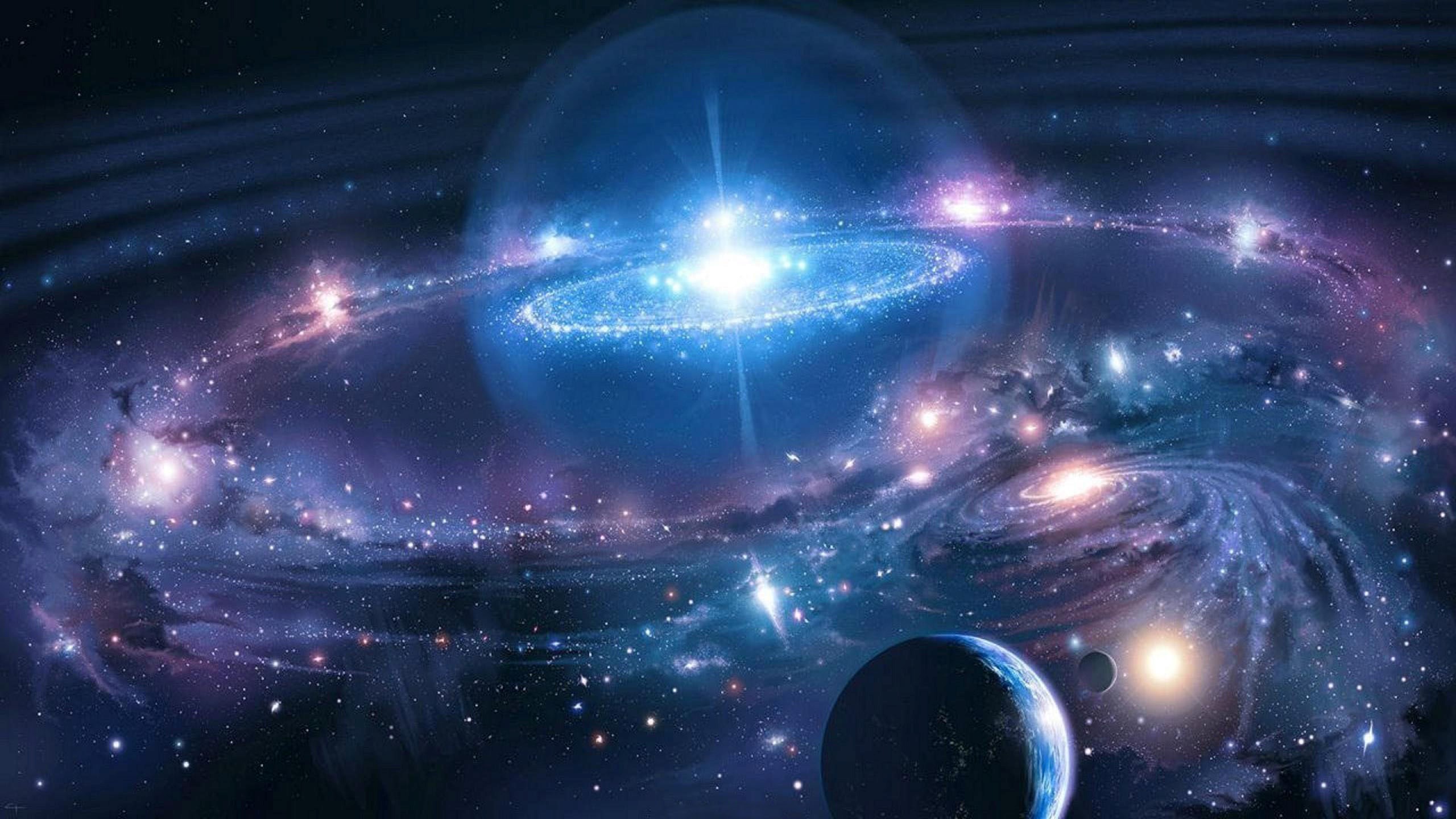 ĐÂY LÀ MỘT CHUYẾN DU HÀNH TUYỆT VỜI CỦA CHÚNG MÌNH. TẠM BIỆT MỌI NGƯỜI.
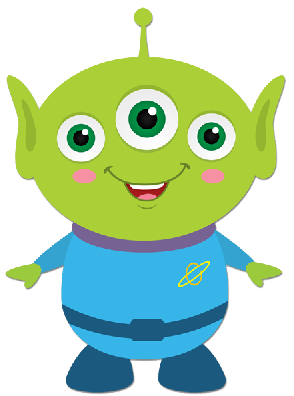 KẾT THÚC